Promenade (2006.4.1)
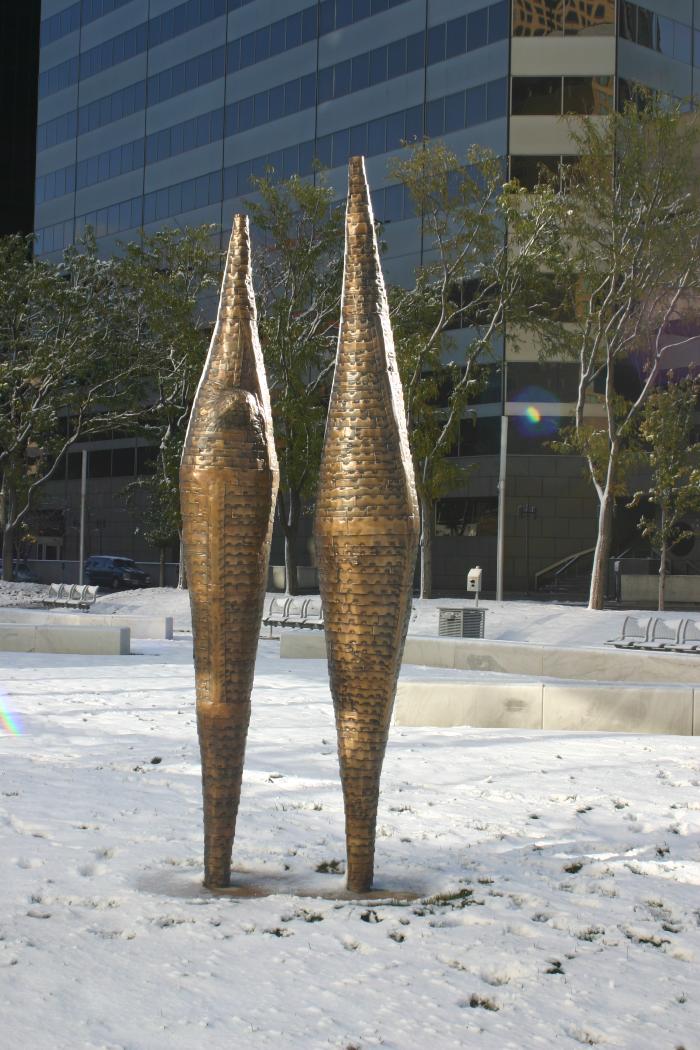